國王的裁縫師
王道銀行O-Bank   X   臺灣吧Taiwan Bar
教材介紹
透過裁裁和國王的對話，了解「通貨膨脹」、「複利」以及「財富的意義」等觀念。
通貨膨脹：物價在一段時間內，連續上漲，使得一樣的錢可以買到的東西變少了，或是買相同數量的東西需要花更多錢。
複利：每期產生的利息，繼續投入做為下一期的本金，產生更多的利息。
財富的意義：以財富實現夢想，並且能夠在行有餘力之時幫助他人，達到利他圓己。
[Speaker Notes: 通貨膨脹，不一定以一定比例上漲，所以調整語句]
國王的裁縫師(請點連結觀看)
https://youtu.be/MvP0Vc2MKI8
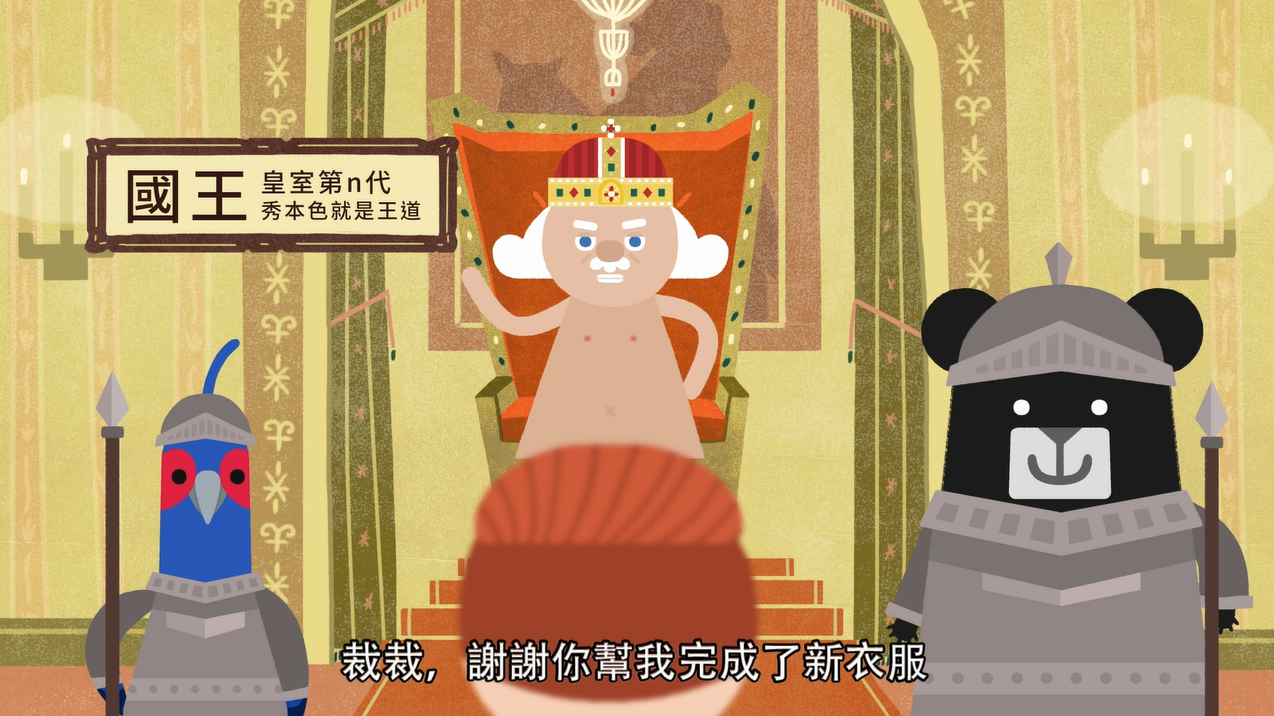 一個人怎麼樣才能賺到錢呢？
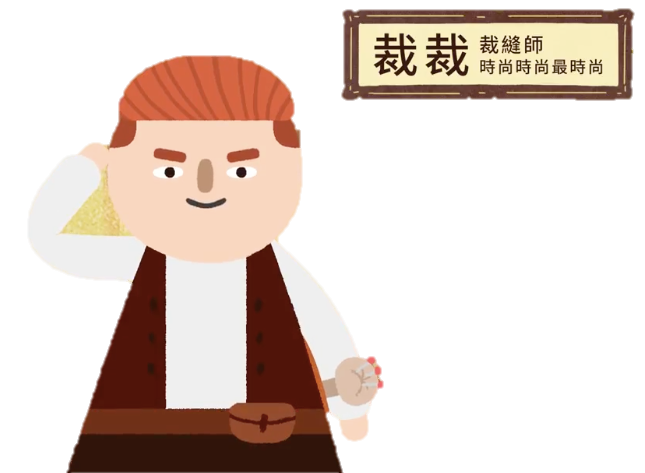 裁裁：設計衣服，工作換取金錢
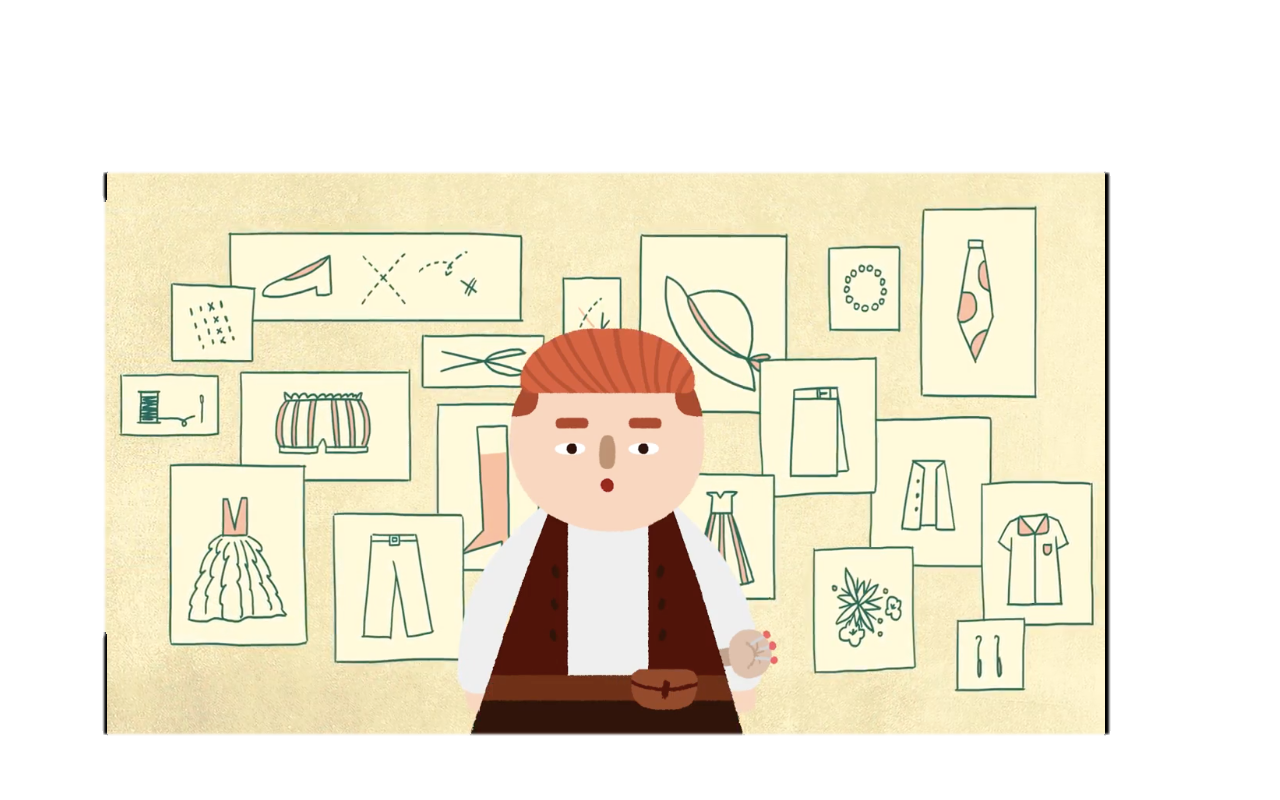 [Speaker Notes: 長大的裁裁]
艾琳：包下作業，工作換取金錢
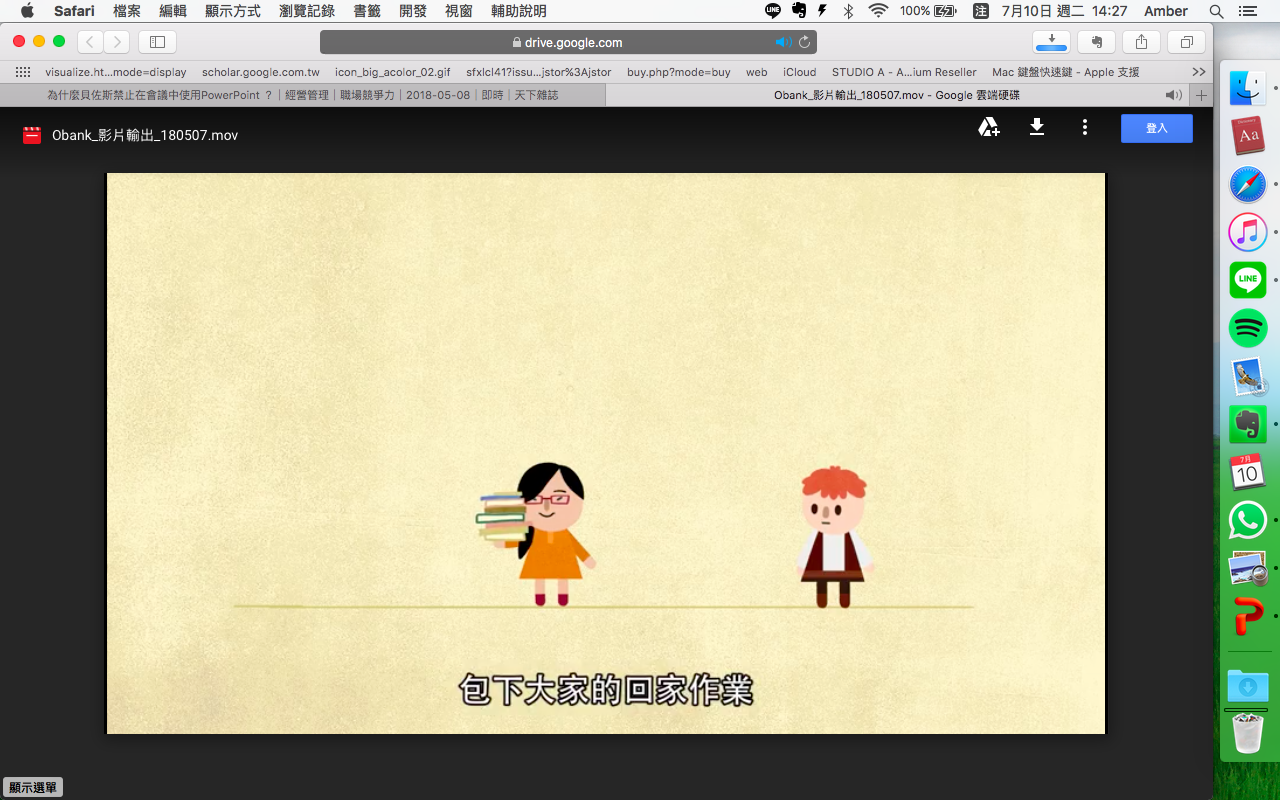 金金：出租土地，用資產換取金錢
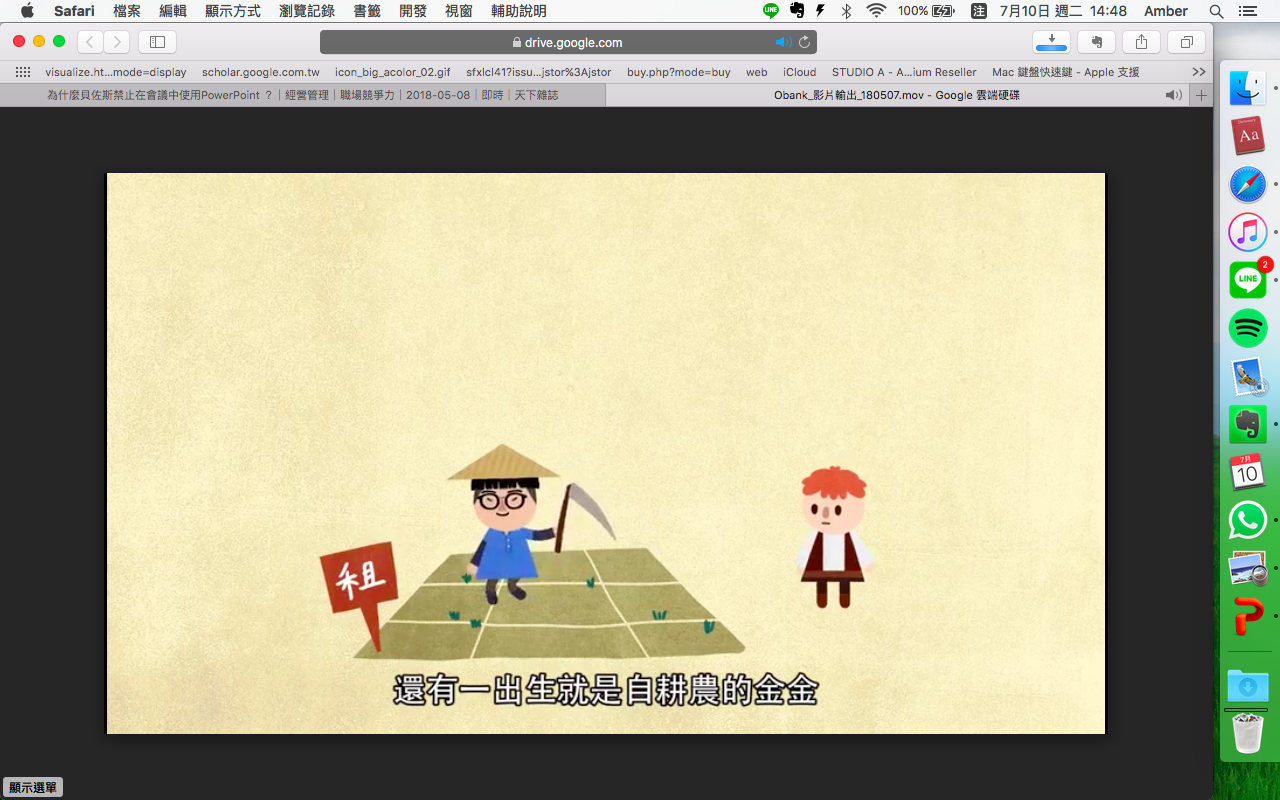 小朋友，大家還知道有哪些方式可以賺到錢呢？
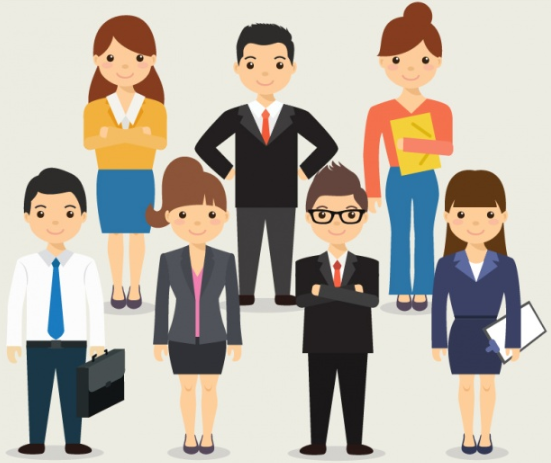 為什麼一個人付出時間工作，
或將資產租借出去可以換取金錢呢？
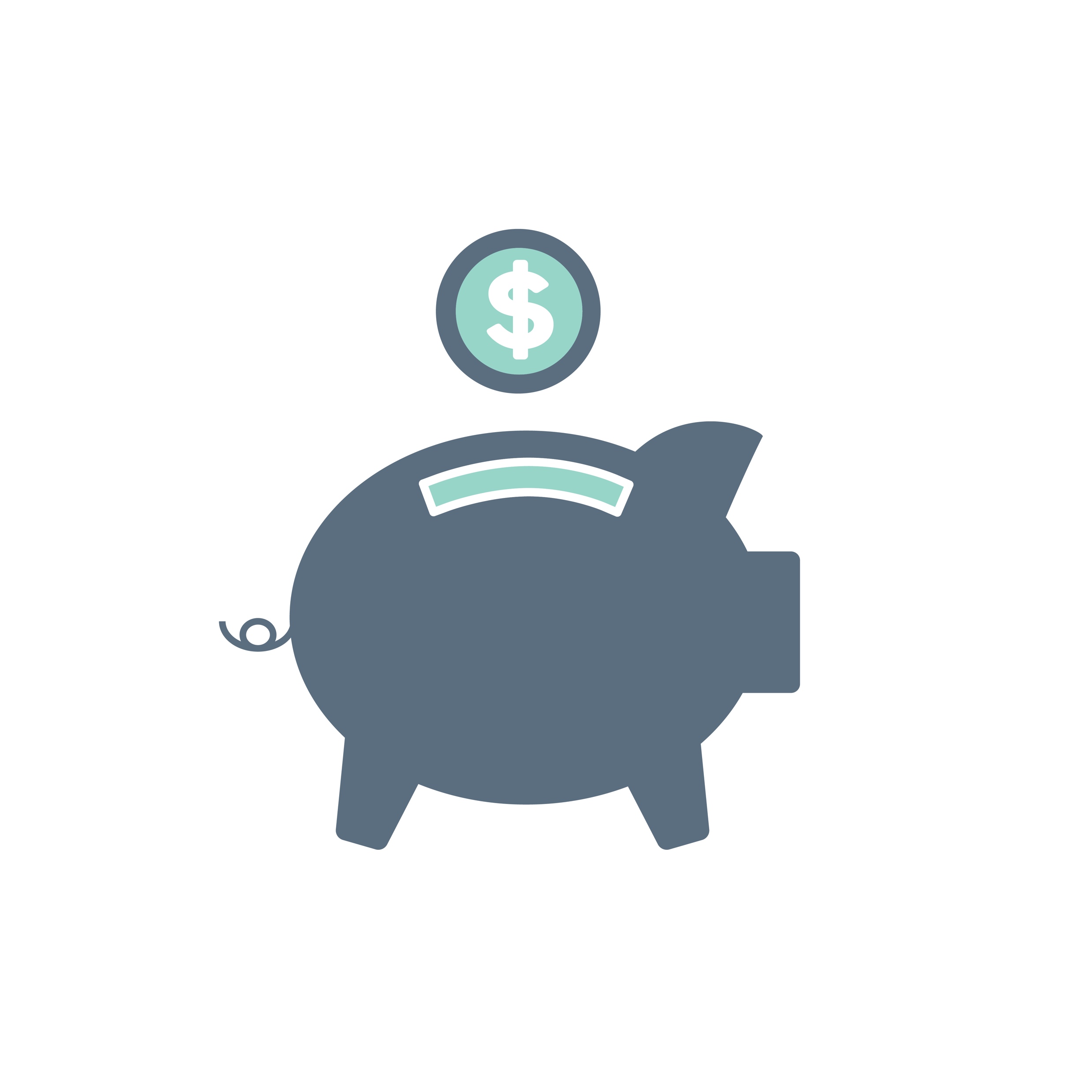 過去人們「以物易物」，
例如：用一頭牛換一隻豬。

但若是擁有牛的人不想要換豬，就無法交換；
所以人們漸漸改用貨幣(錢)做為計算價值的交易工具。
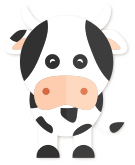 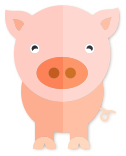 錢是用來計算價值、做為價值交換的工具
工作
價值
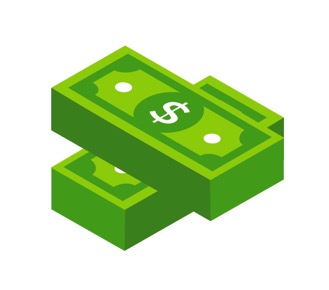 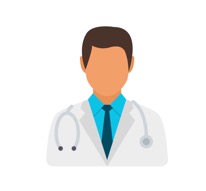 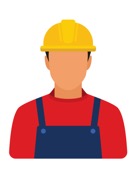 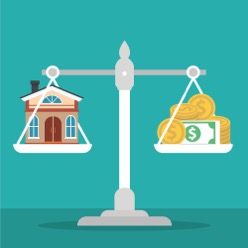 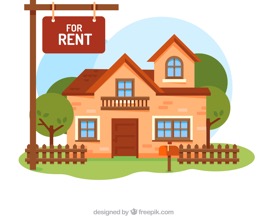 資產
一個人賺到錢之後可以做什麼呢？
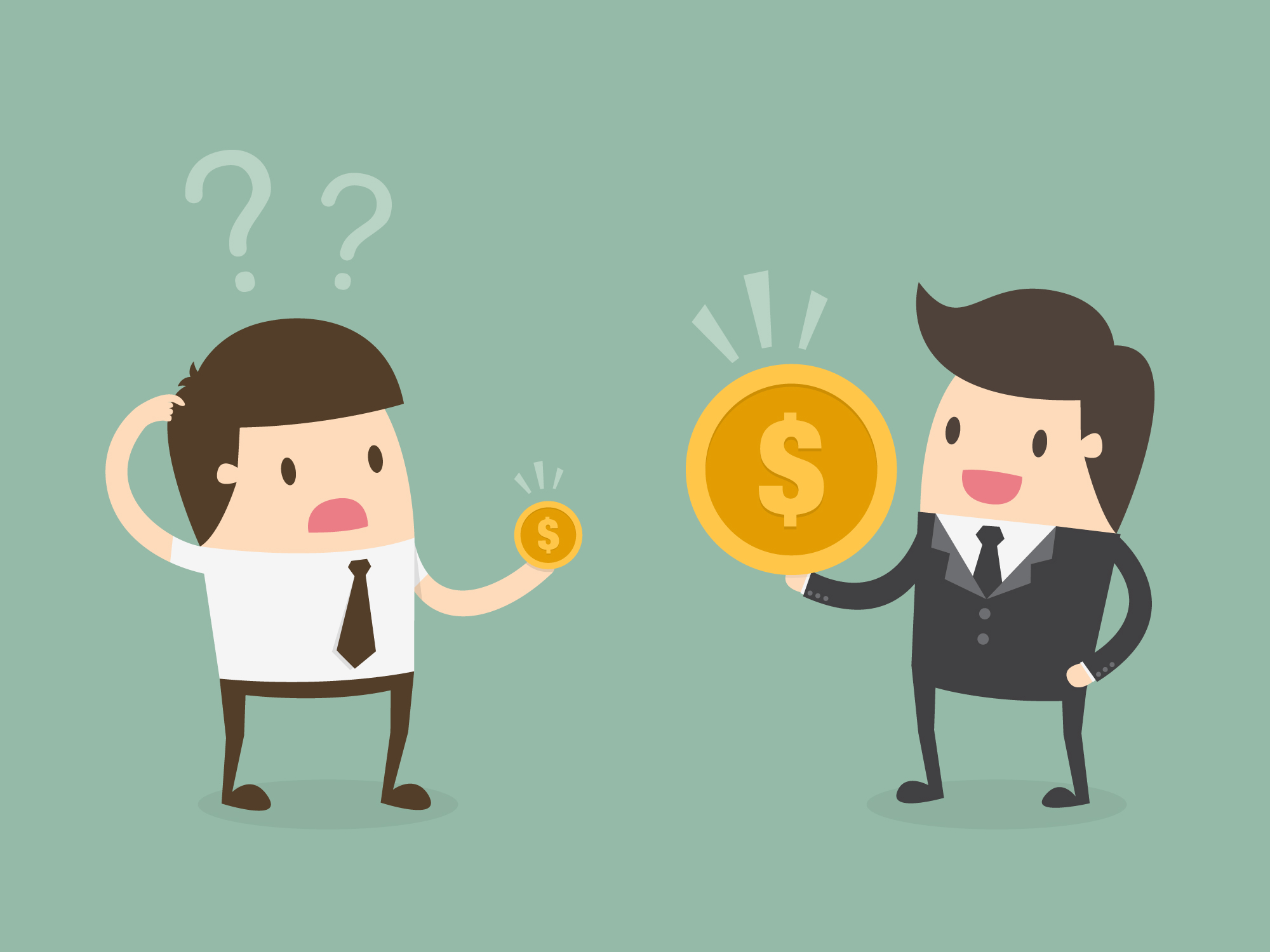 以金錢換取需求：小時候的裁裁，用打工賺的錢買饅頭
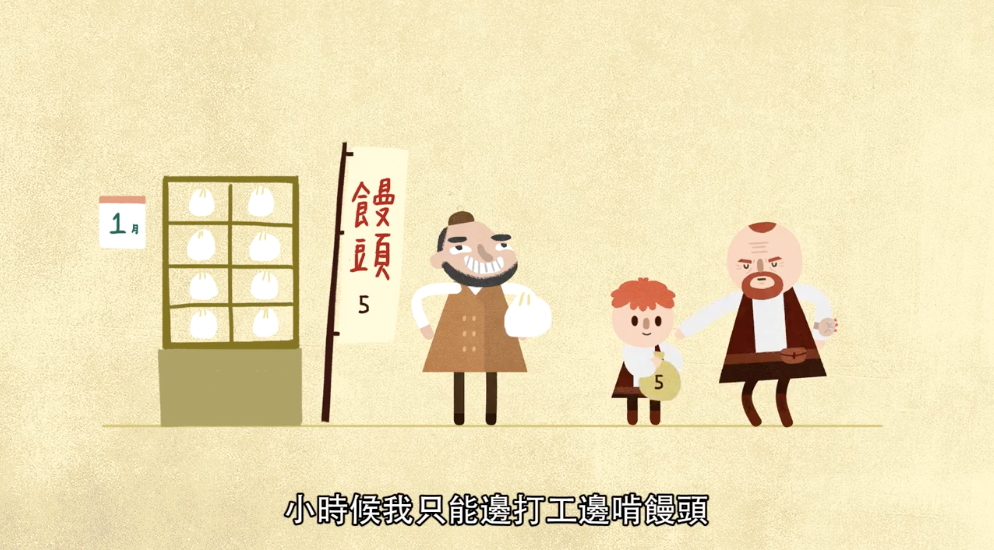 就是「消費」，買東西或買服務
可是一年後，饅頭卻漲價了
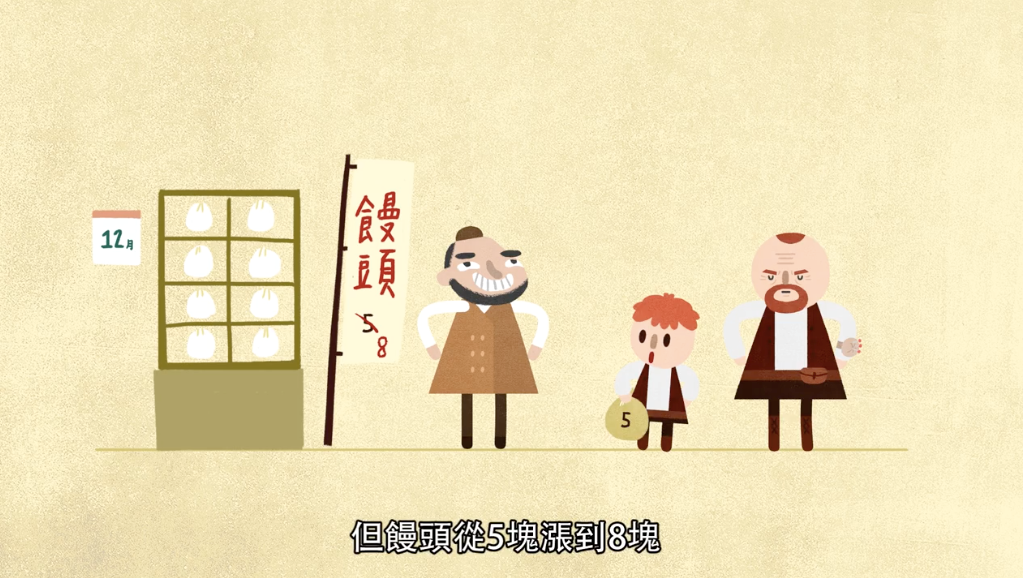 一樣的饅頭，從一個5元漲價變成一個8元
５塊錢本來可以買到一個饅頭
一年後沒辦法買到一個饅頭


５塊錢可以買到的東西
買不到了或是變少了


「通貨膨脹」
如何面對「通貨膨脹」？

我們可以把錢存在銀行賺「利息」。
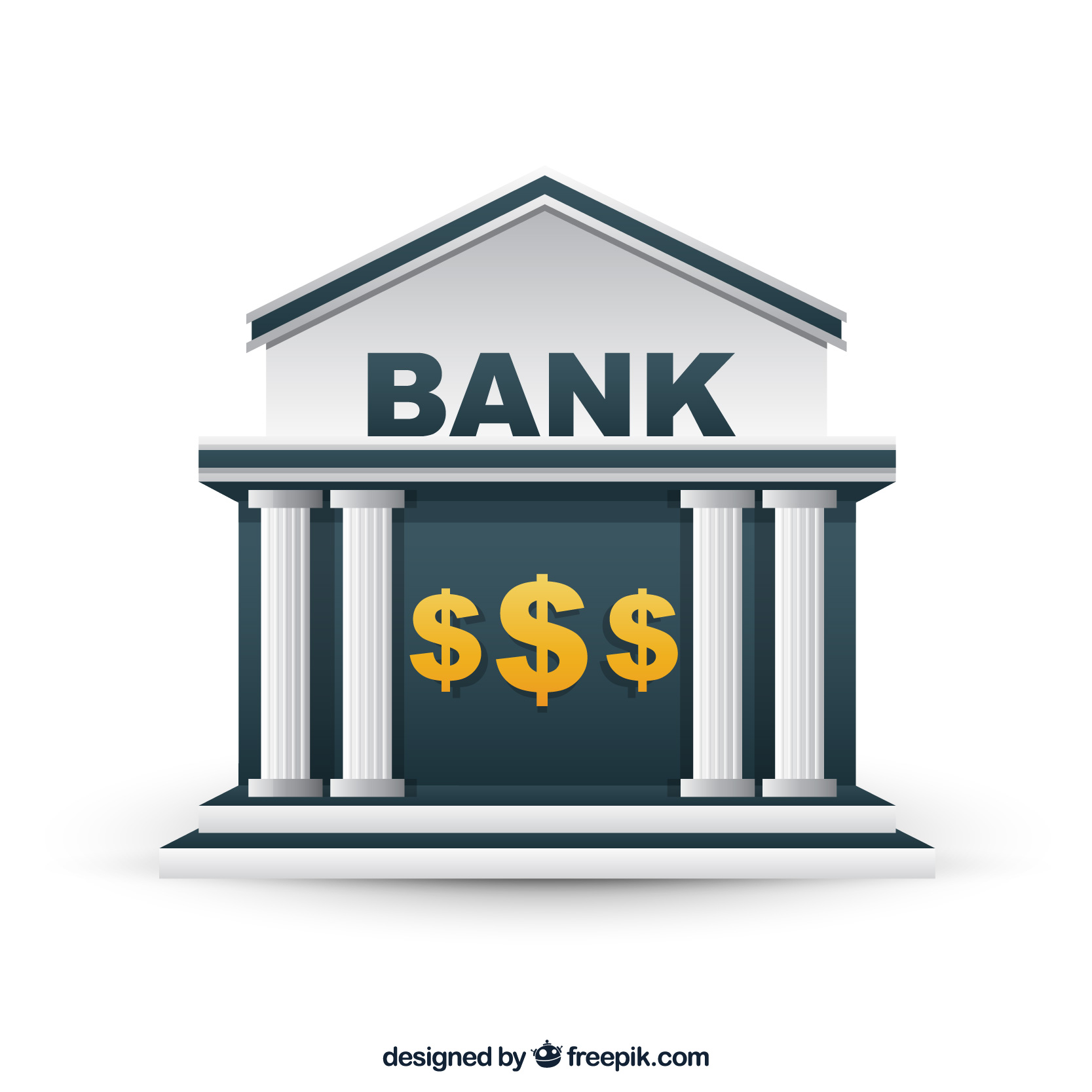 艾琳把錢存銀行，賺到利息。
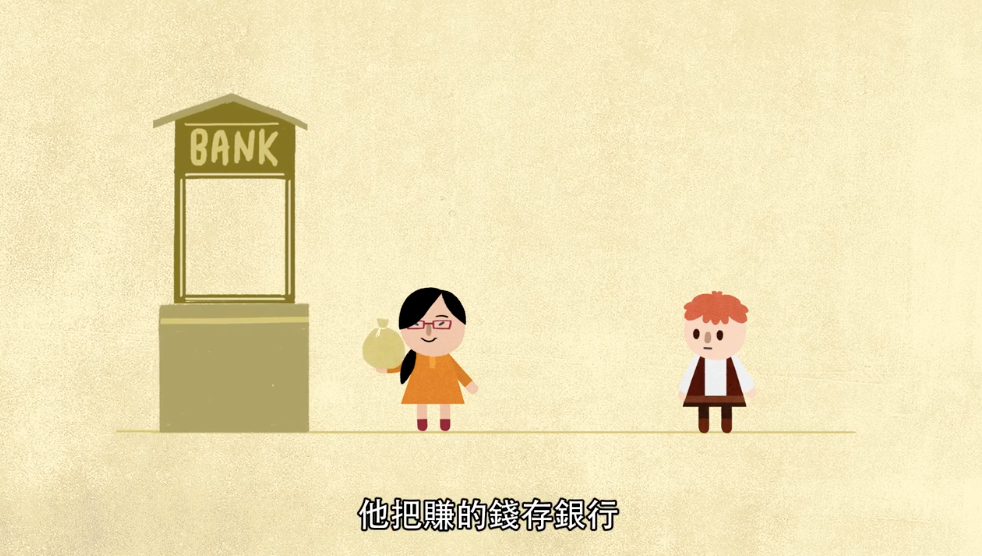 銀行公告利率，然後付利息
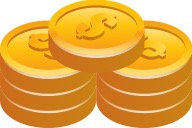 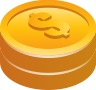 舉例：
艾琳今天在銀行存100塊，銀行公告年利率是1%，一年過後，艾琳可以拿到多少利息？
$100 X 1% = 1
本金
利率
利息
試試看：
裁裁於2018年1月1日在銀行裡存500塊，銀行公告年利率是2%，一年過後，裁裁可以拿到多少利息？又，裁裁總共有多少錢？
裁裁可以拿到多少利息？
500 X 2% = 10
裁裁共有多少錢？
500+10 =510
裁裁說的「複利」又是什麼呢？
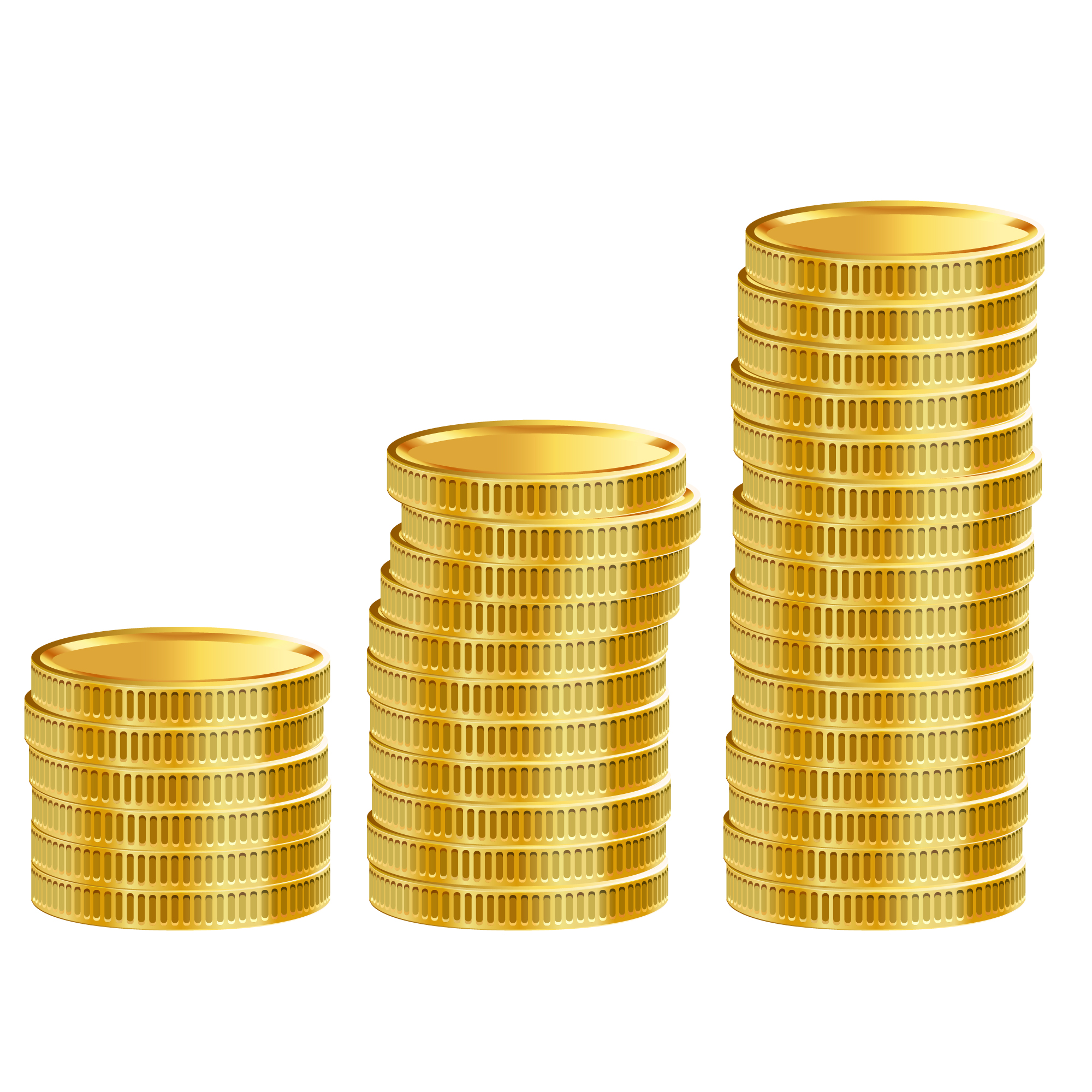 裁裁說：
先在金庫放10萬元，之後每個月放金庫總額的1%進去
每一個月的利息，繼續存在銀行，變成下一個月的本金，
每個月的本金變多了，產生的利息也就變多了！
試試看：
裁裁於2018年1月1日在銀行裡存500塊，
銀行公告年利率是2%，
裁裁預計存三年，且三年都不領錢。
三年過後，裁裁可以拿到多少錢？
A.  510 X 2% = 10.2
B.  510+10.2 =520.2
C.  520.2 X 2% = 10.404
D.  520.2+10.404 =530.604
投資理財
透過儲蓄的複利效果或是其它理財方式，
管理自己的錢，讓錢能夠保有價值、增加價值。
但，一個人到底要賺多少錢才足夠呢？
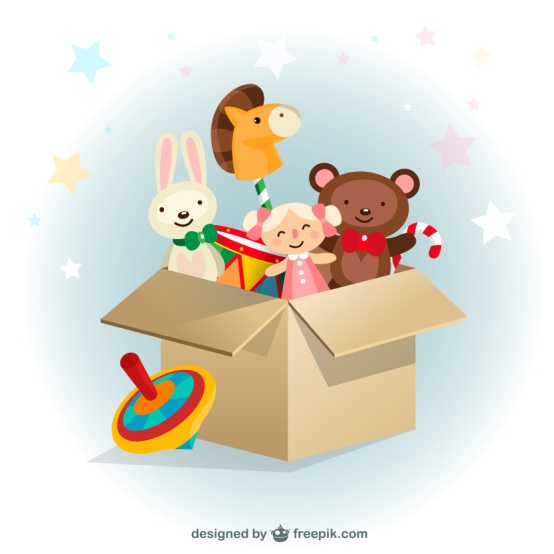 有些人覺得 ，
有1000元可以買玩具，算是富有。
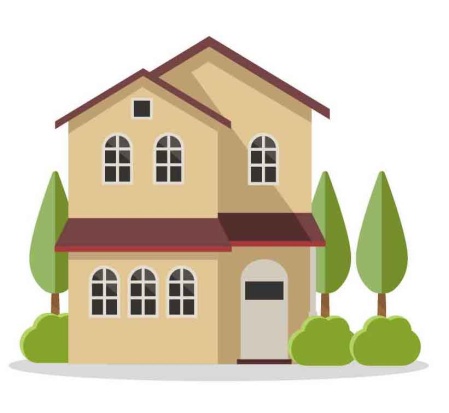 有些人覺得，
有1000萬元買車子房子，算是富有。
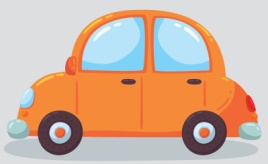 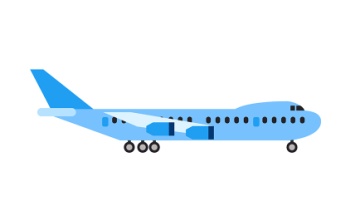 有些人覺得，
有100億元買飛機和小島，算是富有。
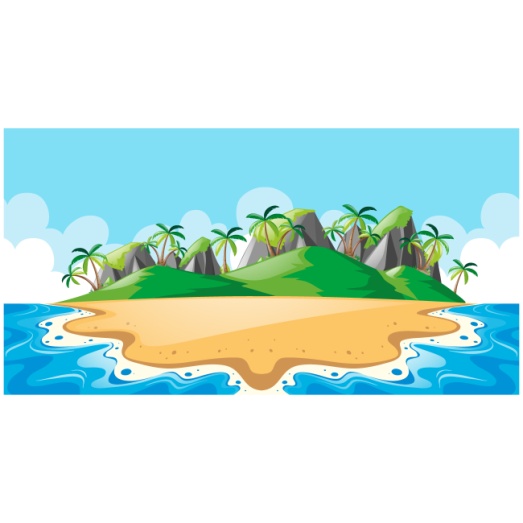 因此，是不是富有，跟不同的「心態」有關，
多少錢才足夠，每個人的看法都不同。
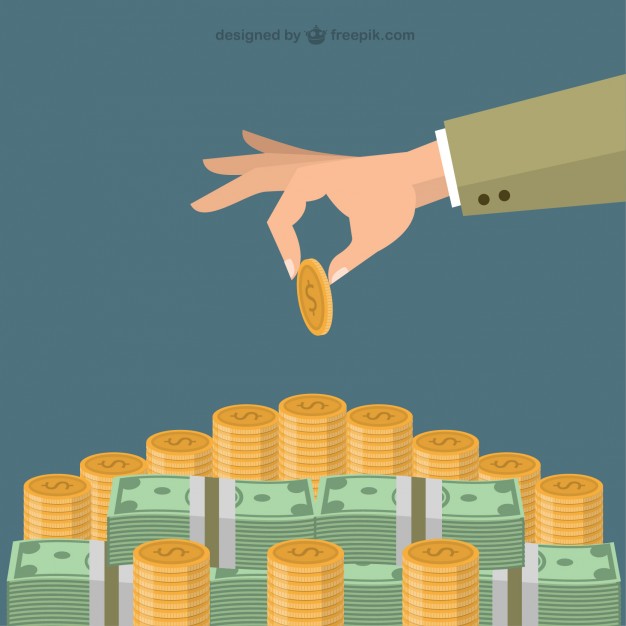 小朋友，你們覺得多少錢才算富有呢？
但，擁有了自己覺得足夠的錢，很富有了，就快樂了嗎?

富有≠富足

富足的意思是：對於目前擁有的東西很滿足、很快樂。

我們來看看下面的例子。
賣菜阿嬤－陳樹菊
陳阿嬤是台東傳統市場的菜販，
陳阿嬤的存款目標是1,000萬元，
要成立基金會幫助窮人。
陳阿嬤說：「我吃切仔麵時，多點一道小菜，就很滿足了。把錢給需要的人，那天就會很好睡。」
財富對每一個人的意義都不一樣，
你有想過財富的意義嗎？
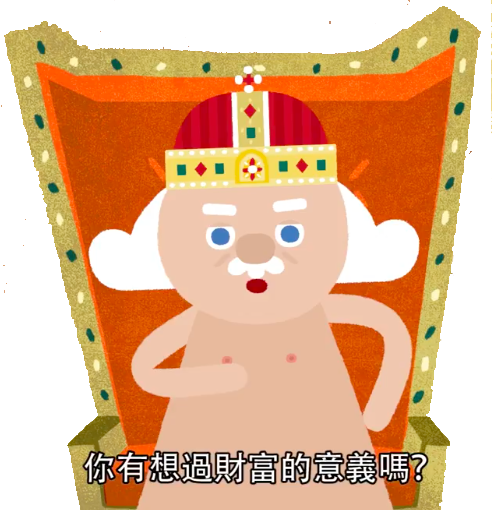 有些人賺錢累積財富，是為了…
環遊世界
對家人好
挑戰自我
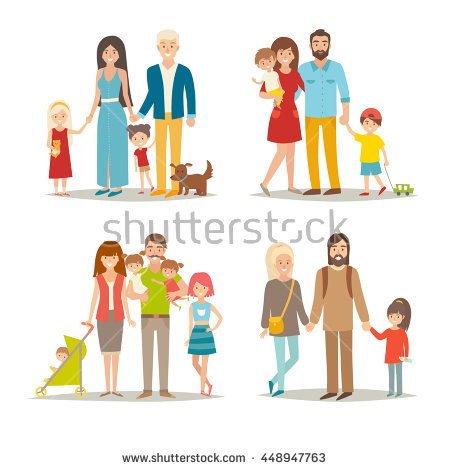 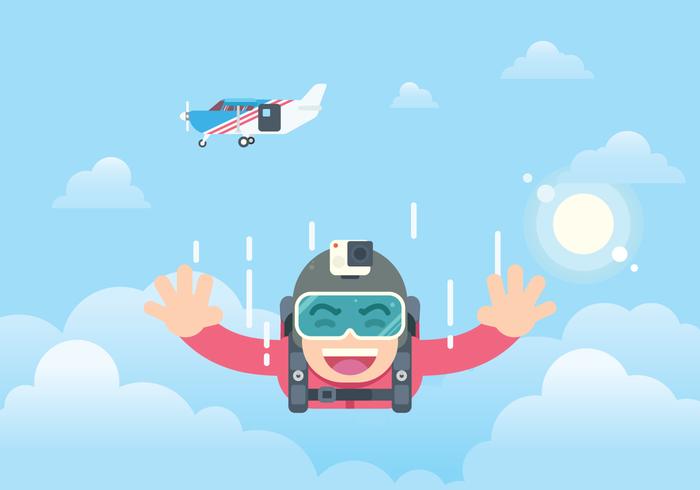 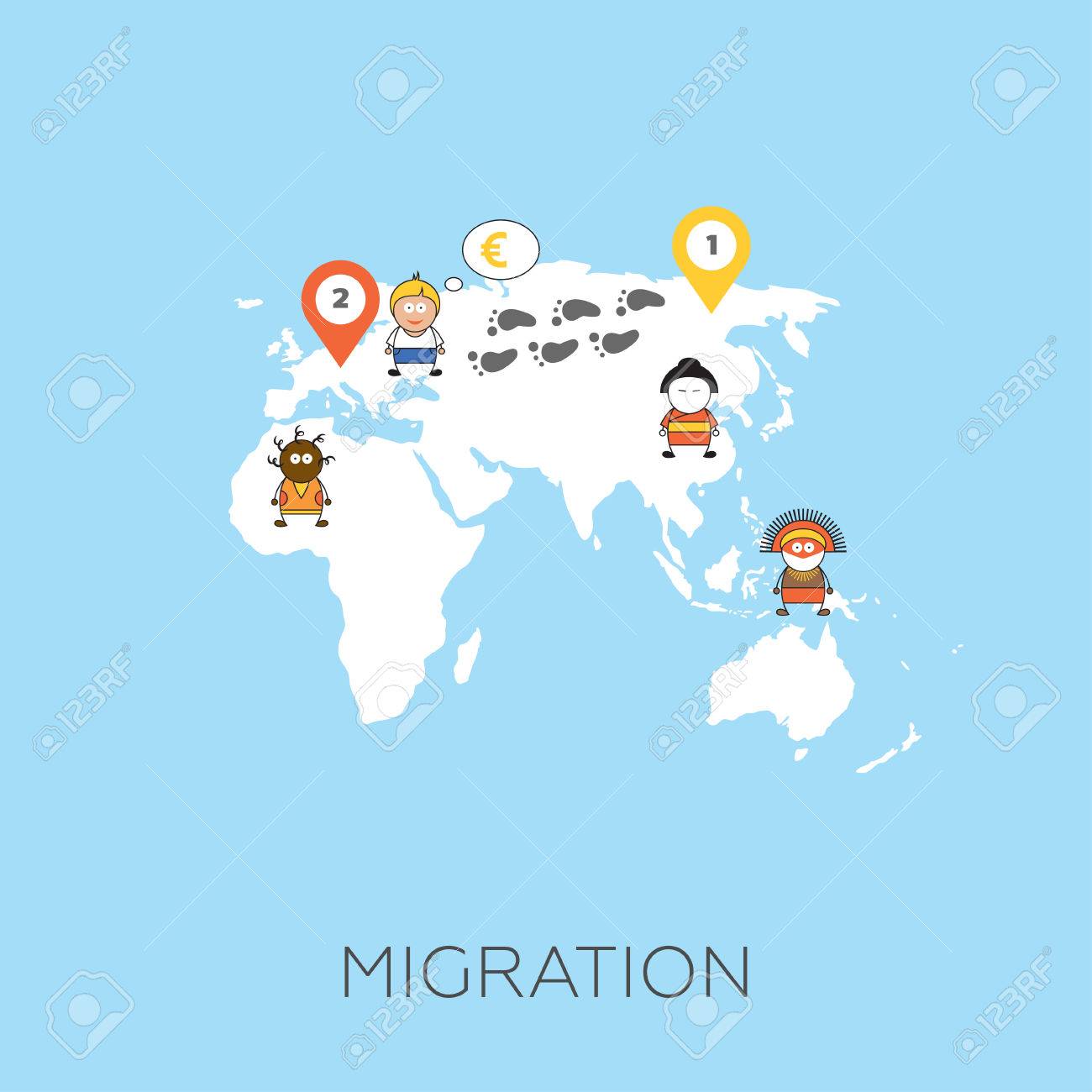 有些人，則是希望用財富幫助別人，
讓世界更美好。
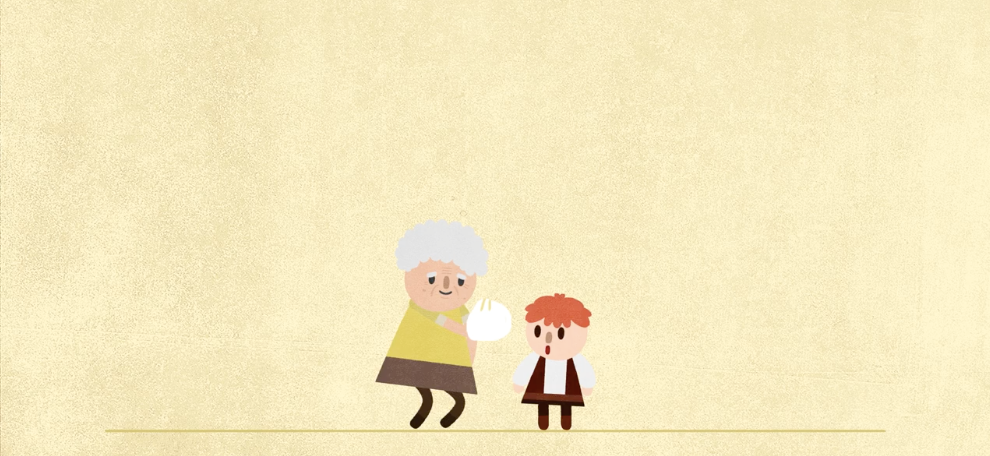 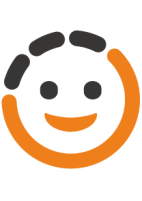 小朋友，大家可以認真想一想
如果自己賺了錢想要做些甚麼呢？
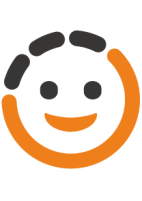